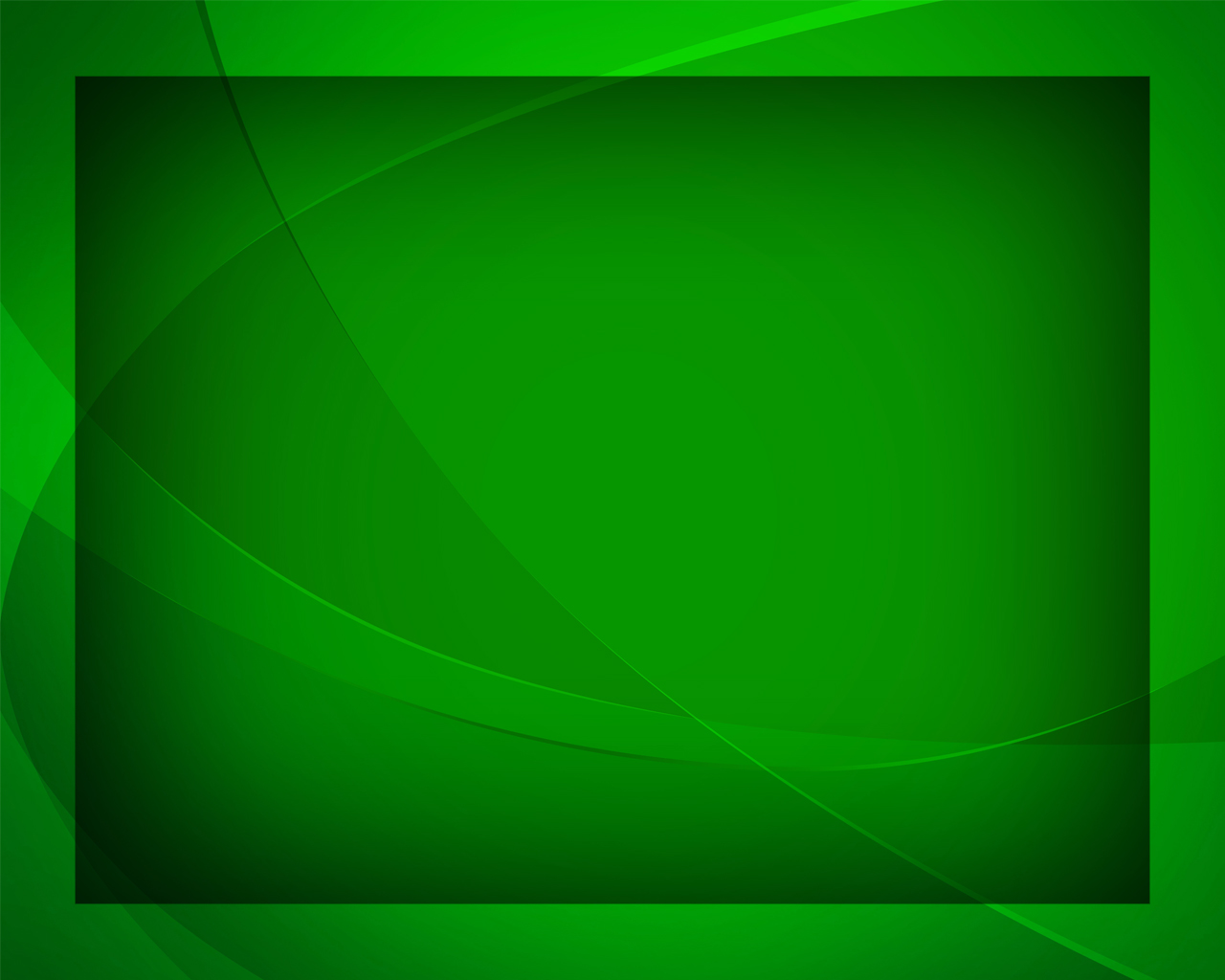 О, как рады 
мы собраться
Гимны надежды №100
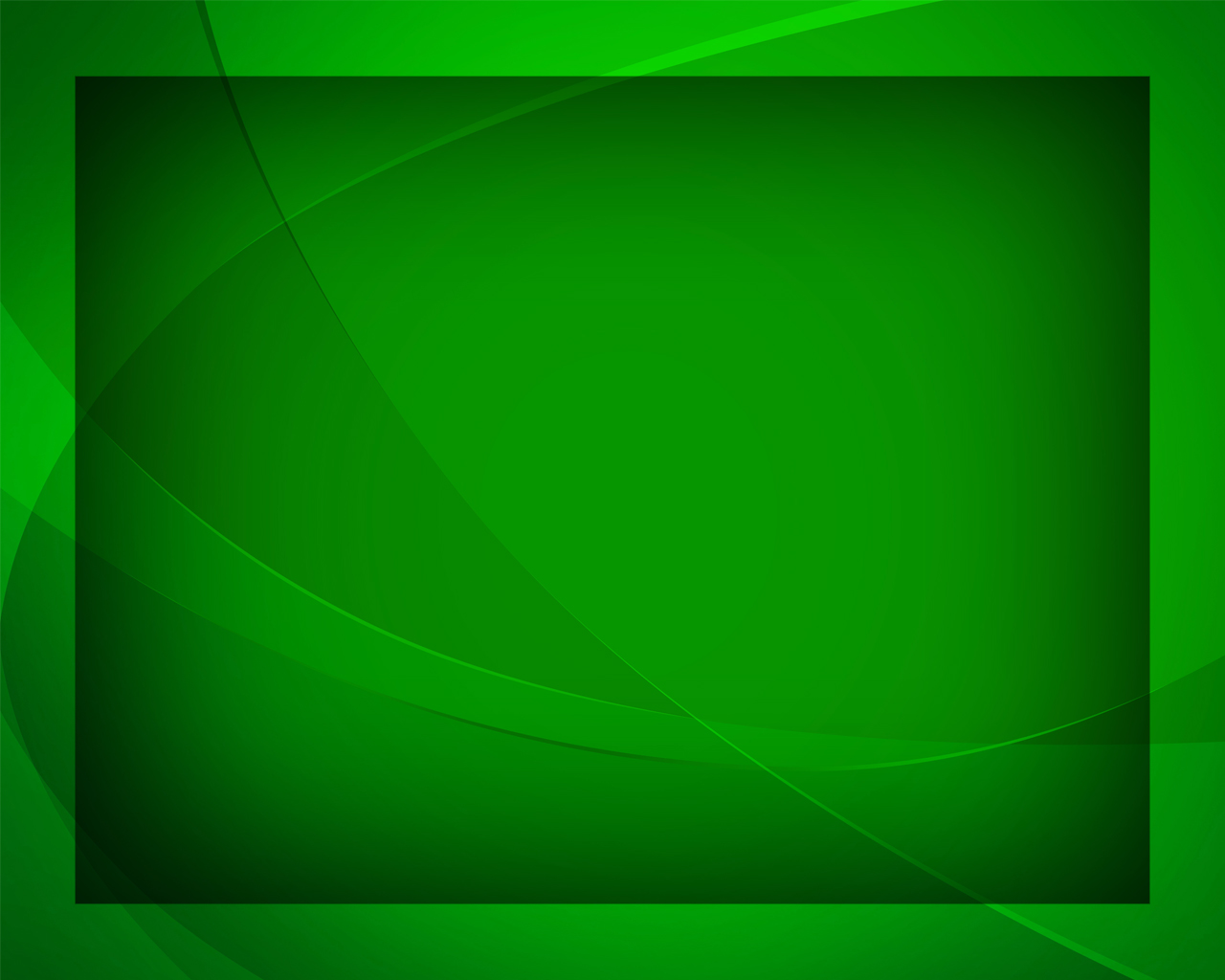 О, как рады 
мы собраться, 
Боже наш, 
у ног Твоих!
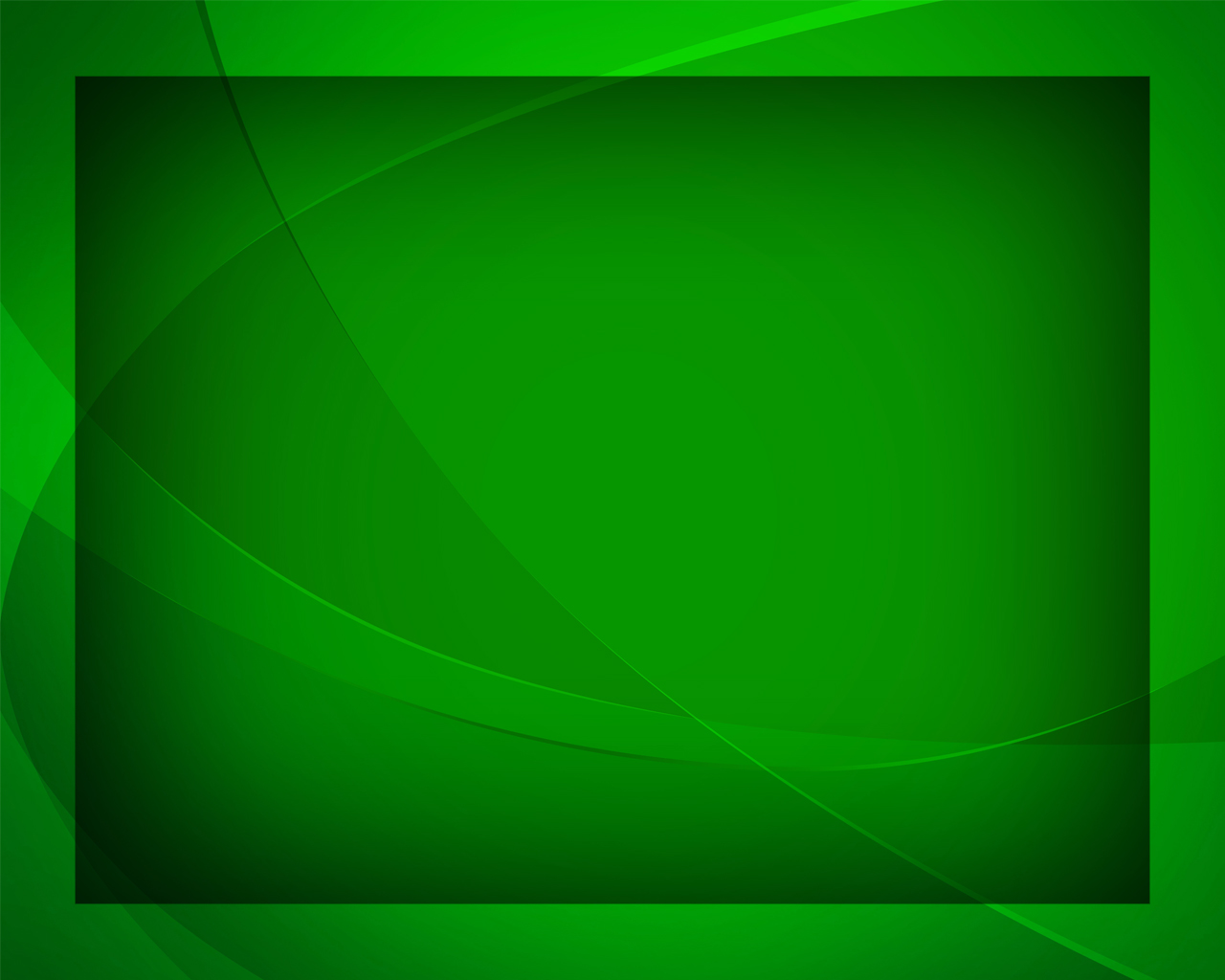 Слову жизни поучаться 
От Тебя 
из уст святых.
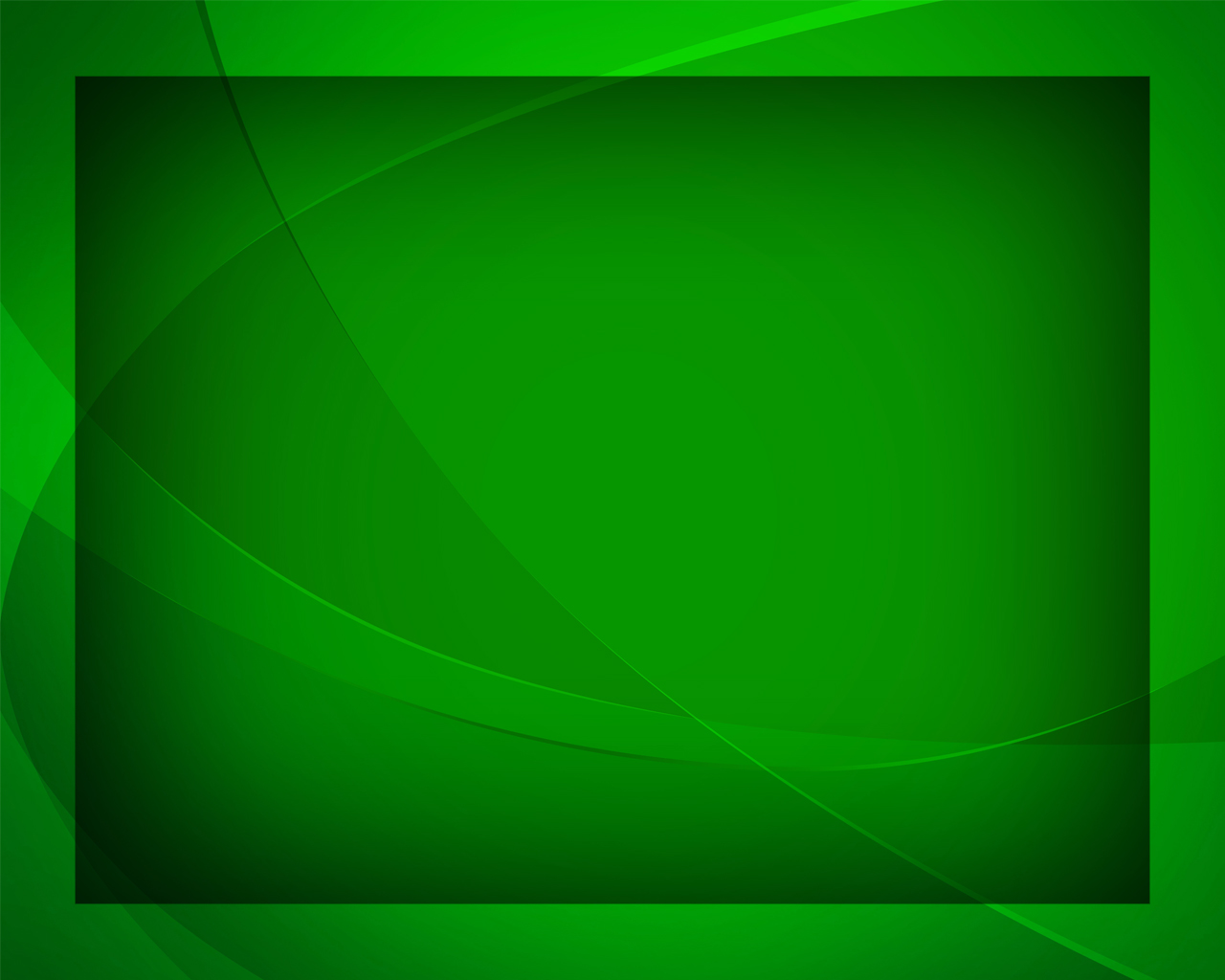 Дай, чтоб ныне 
не напрасно 
Собрались 
мы здесь в тиши,
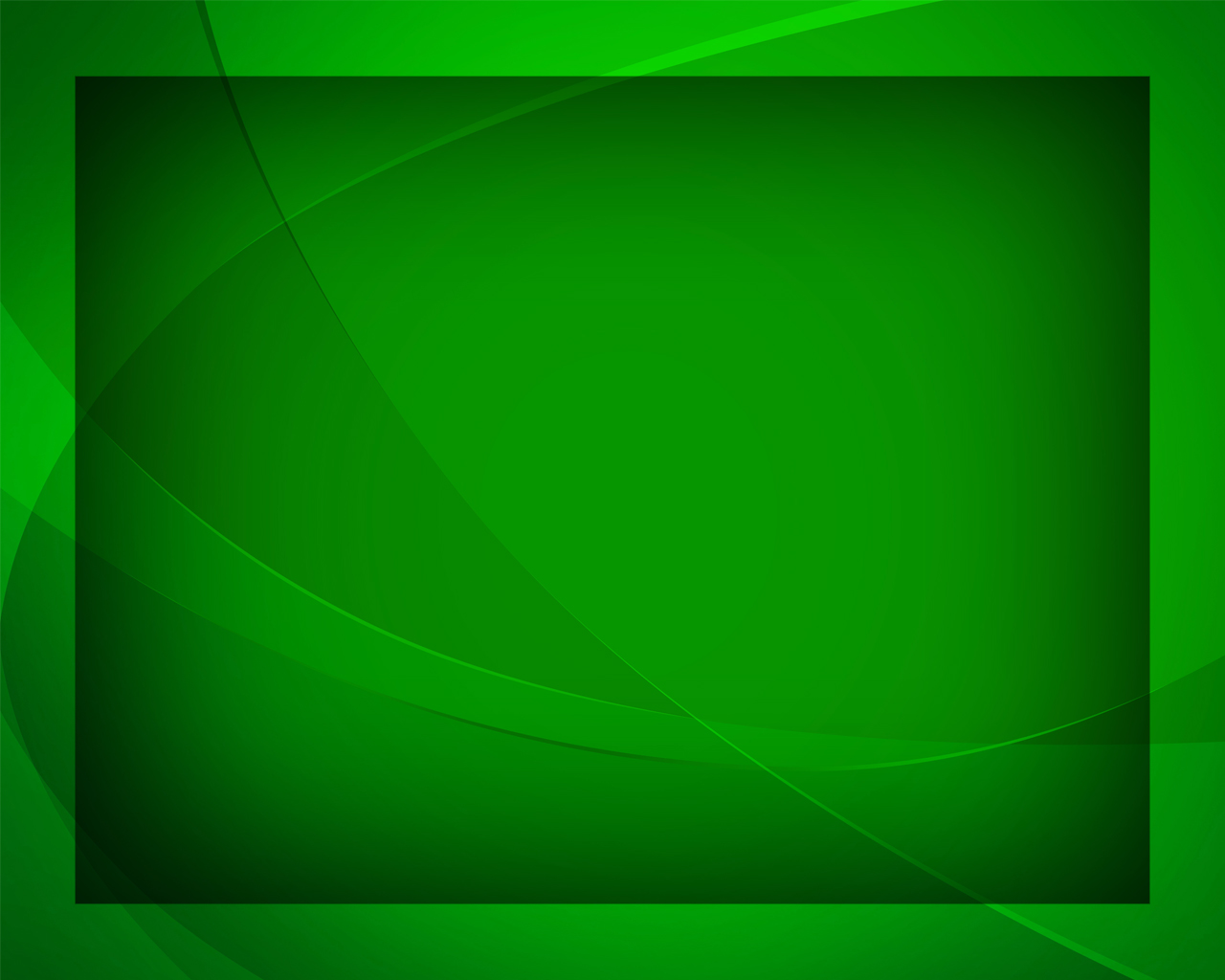 Слов Твоих 
ученье ясно
В наше сердце 
Ты впиши.
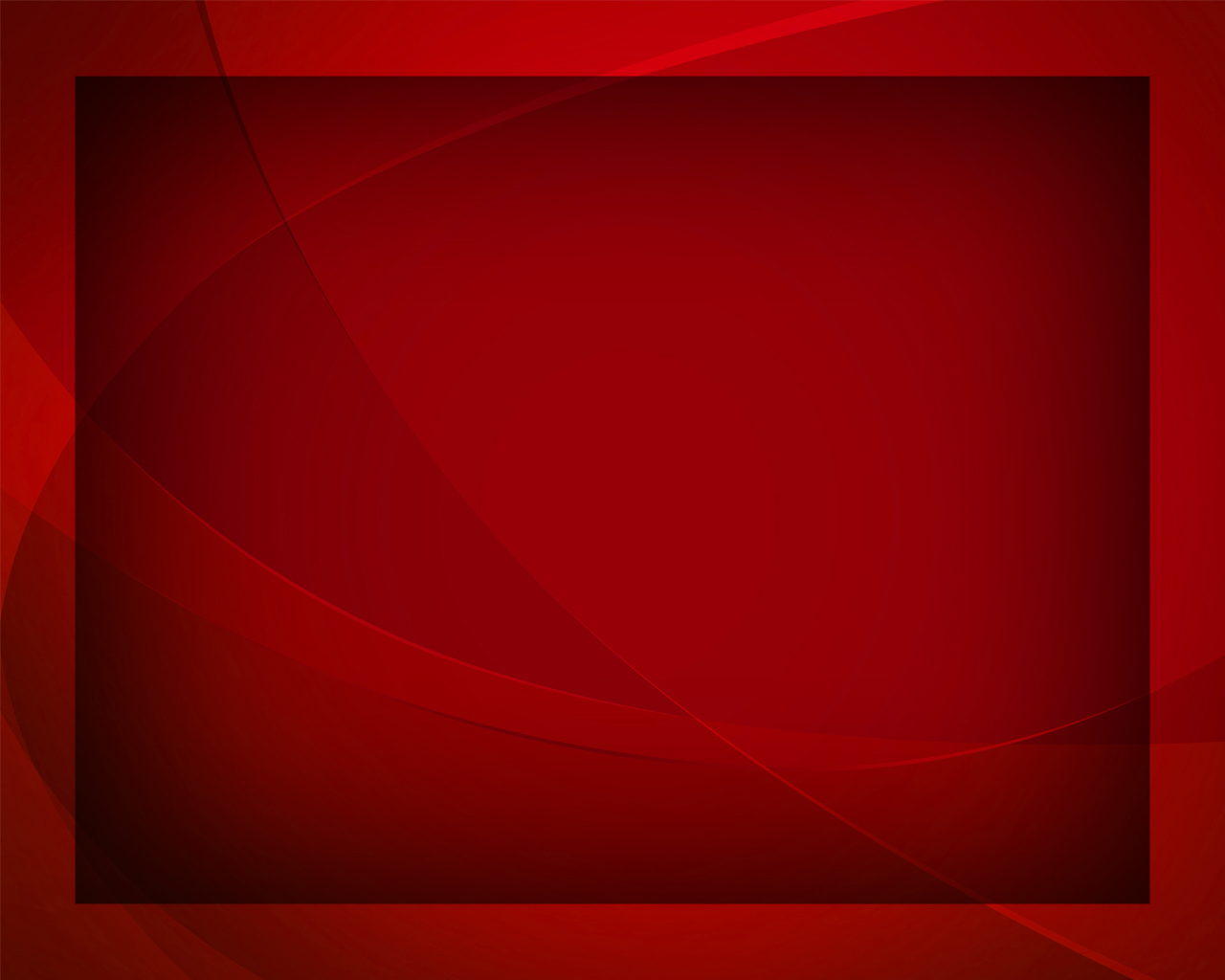 Дай, чтоб мы
 в Твоём ученье 
Правду 
вечную нашли,
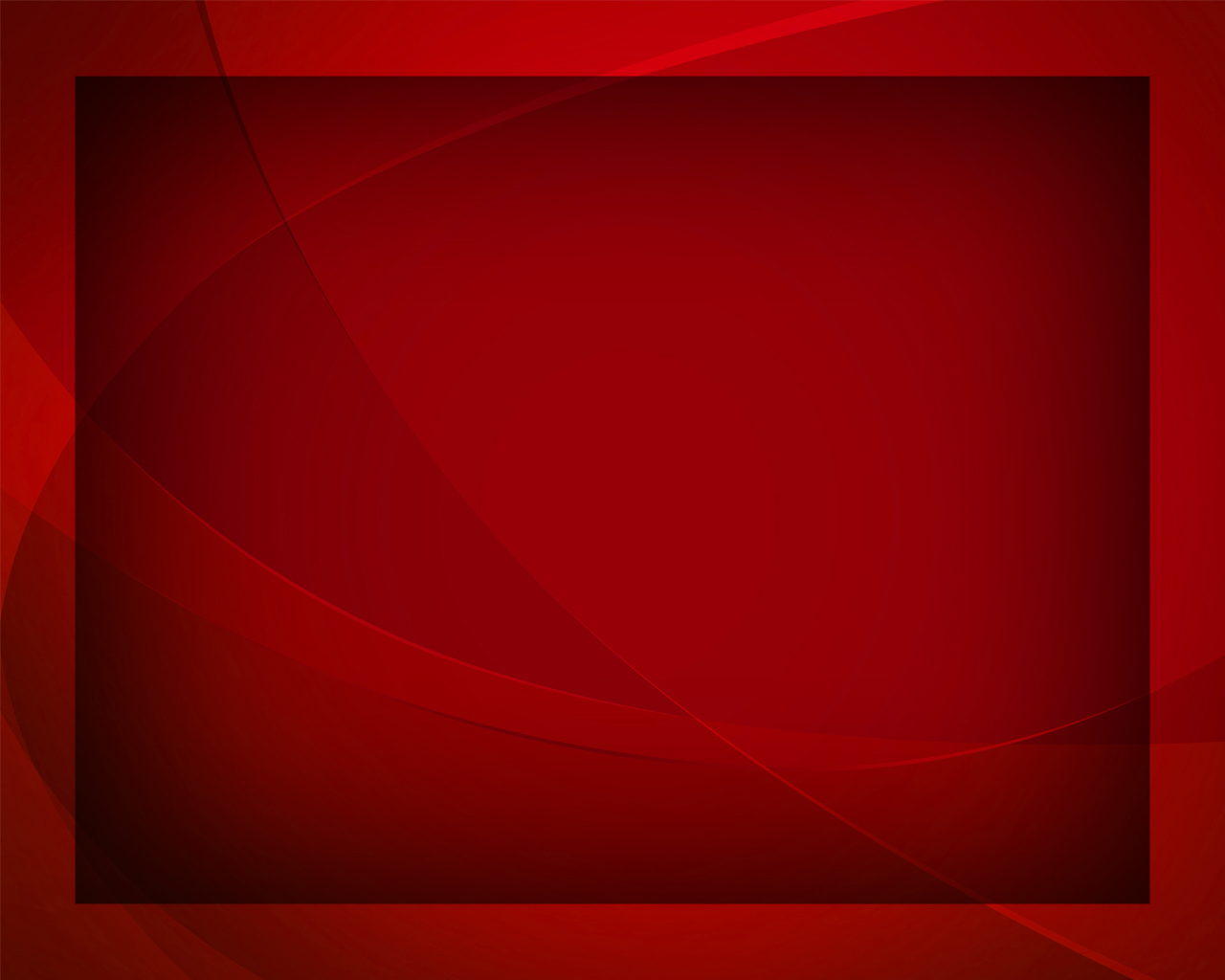 Весть благую 
о спасенье 
Душам жаждущим пошли.
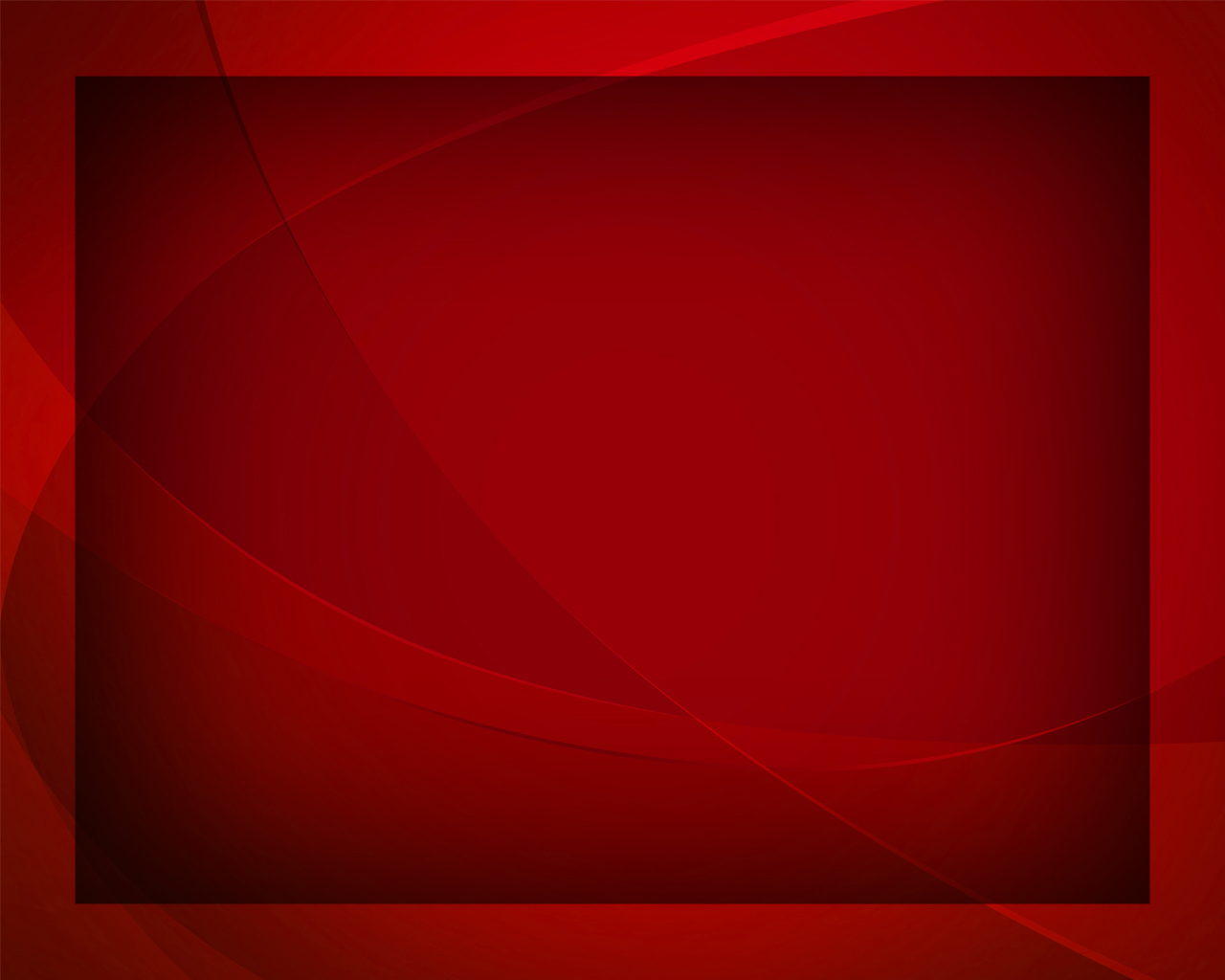 Время краткое
 сей жизни
С пользой 
научи прожить,
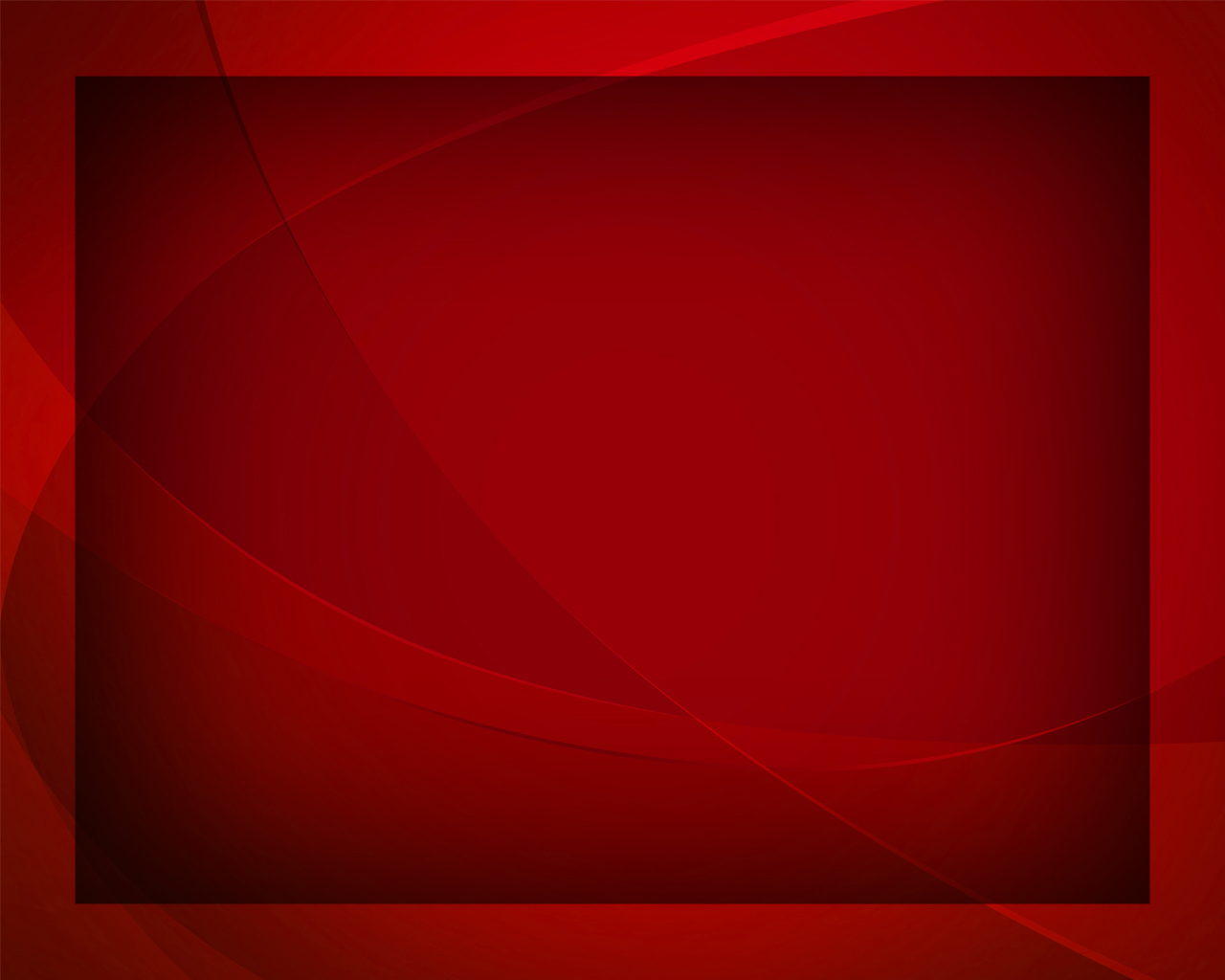 На пути 
к святой отчизне 
Нас наставь 
Тебе служить.
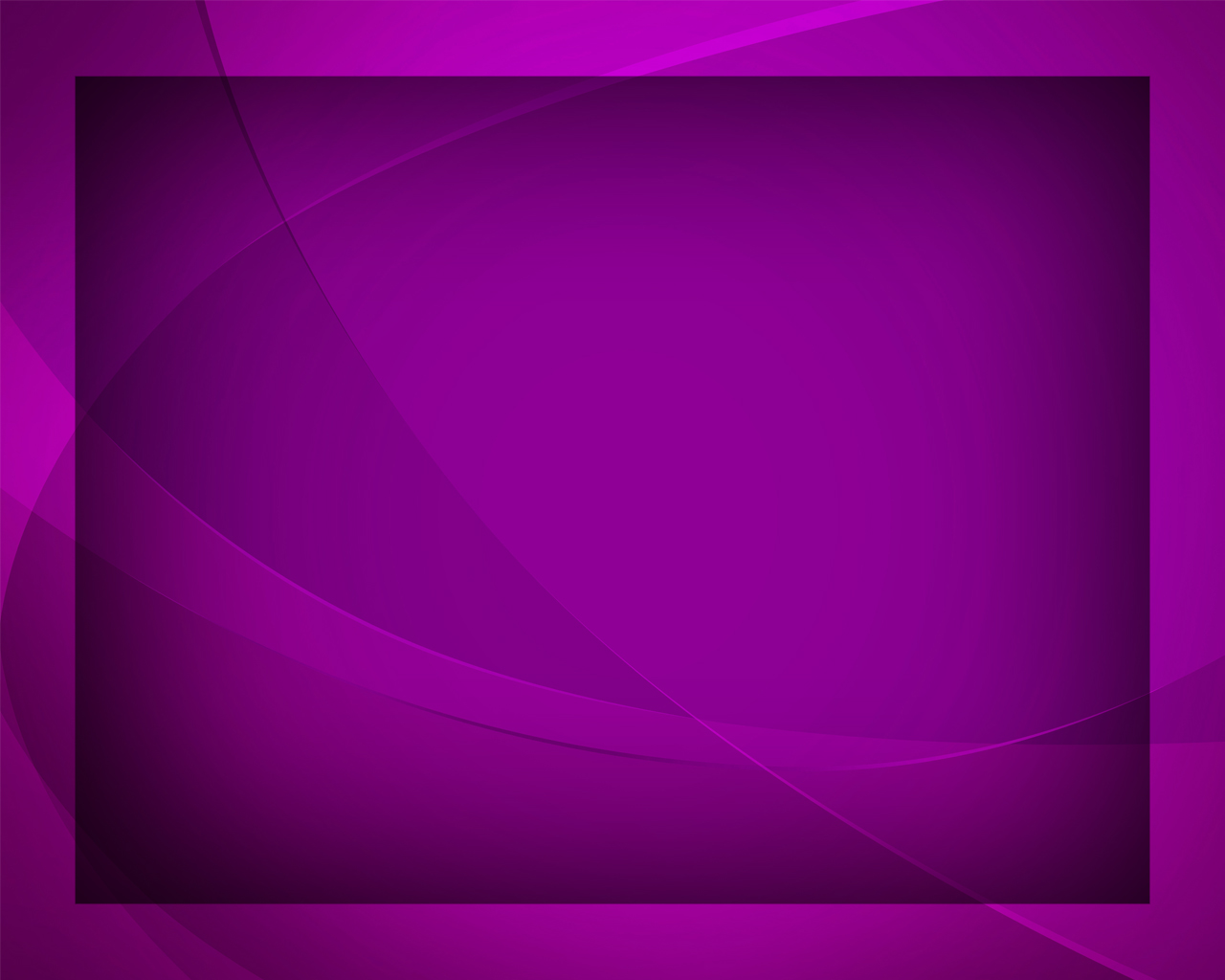 О, вложи 
в слова святые 
Силу, свет, 
огонь, любовь.
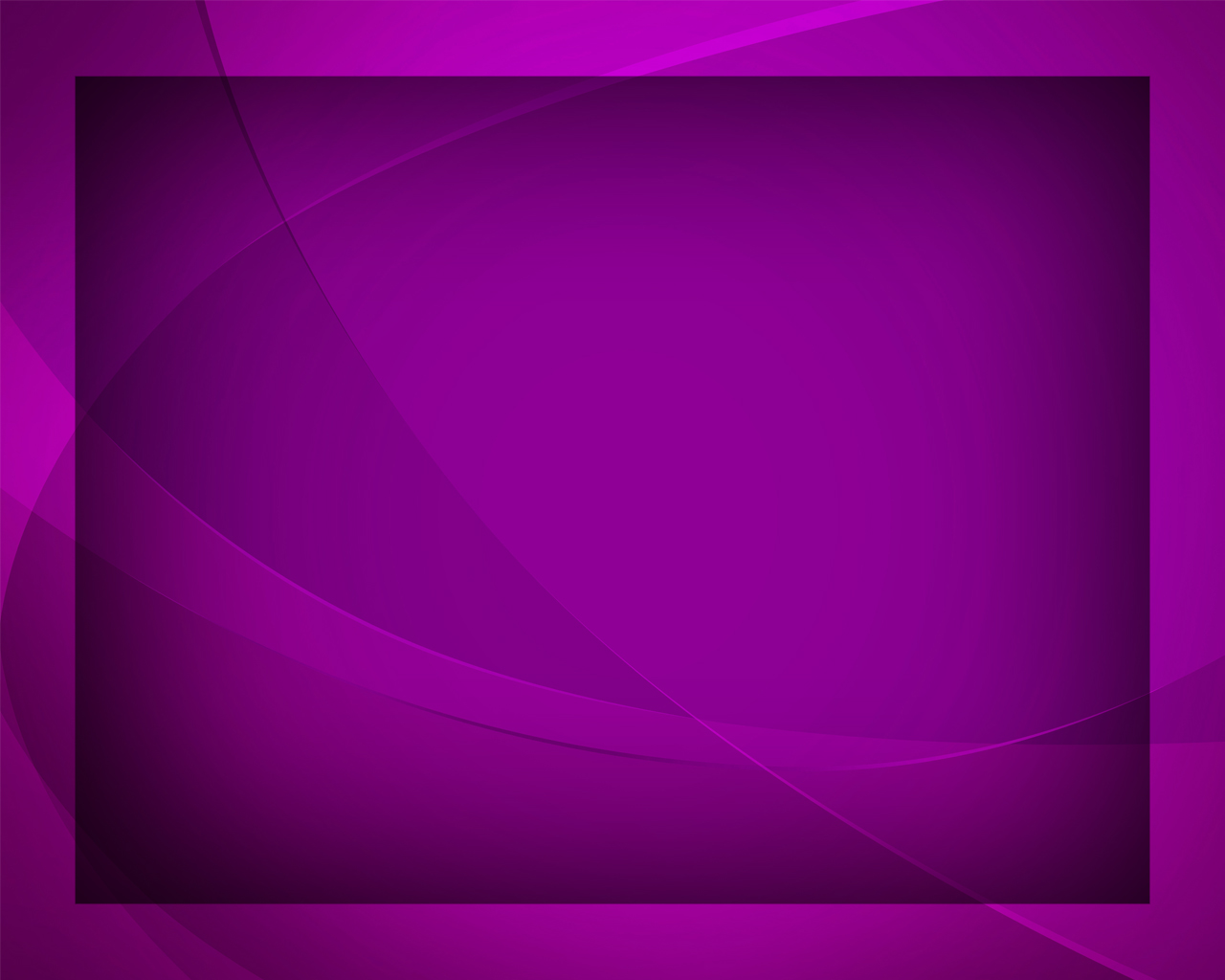 Поучения благие 
Озарят пусть разум вновь.
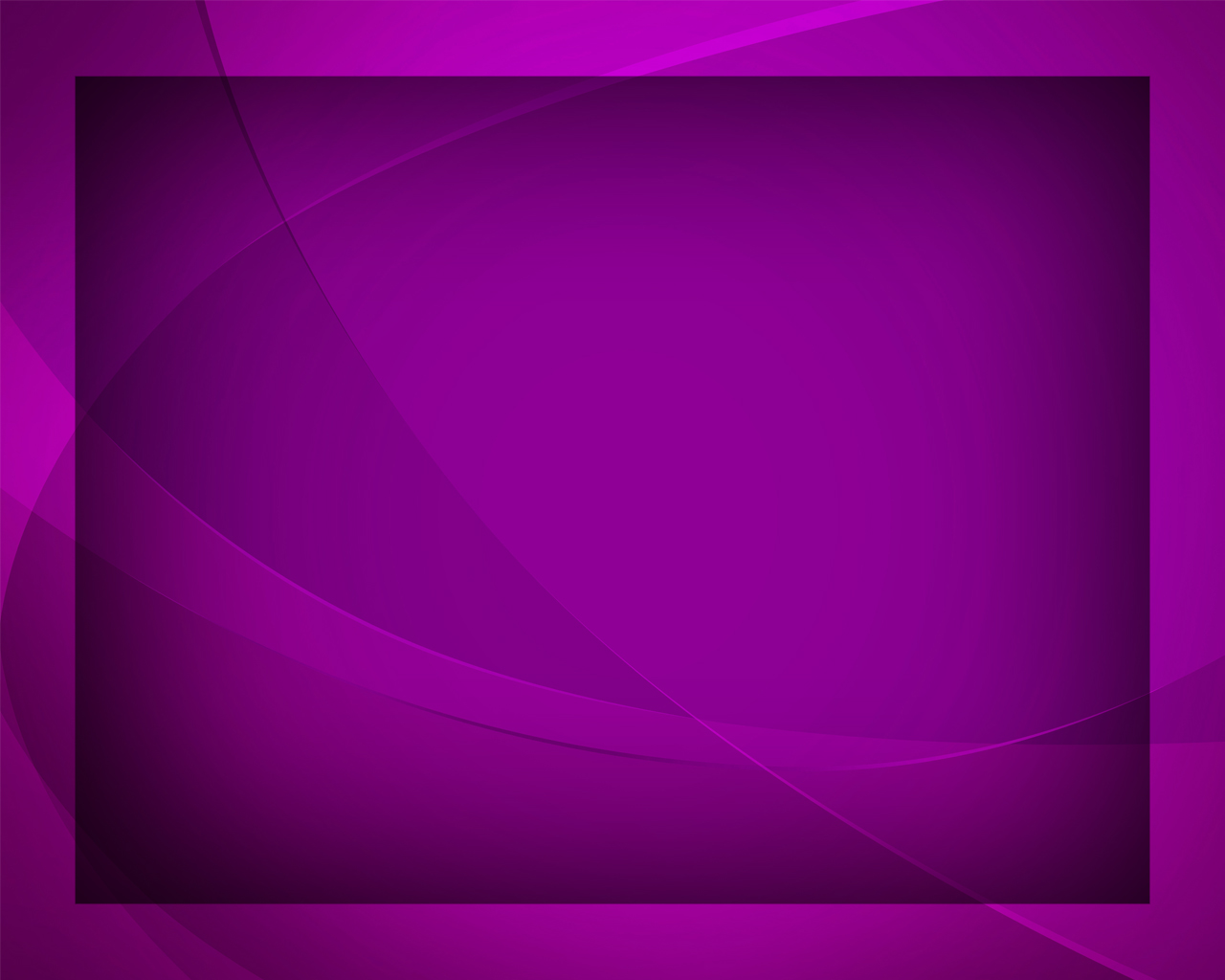 Дай, чтоб многие узнали 
Истину 
из слов Твоих
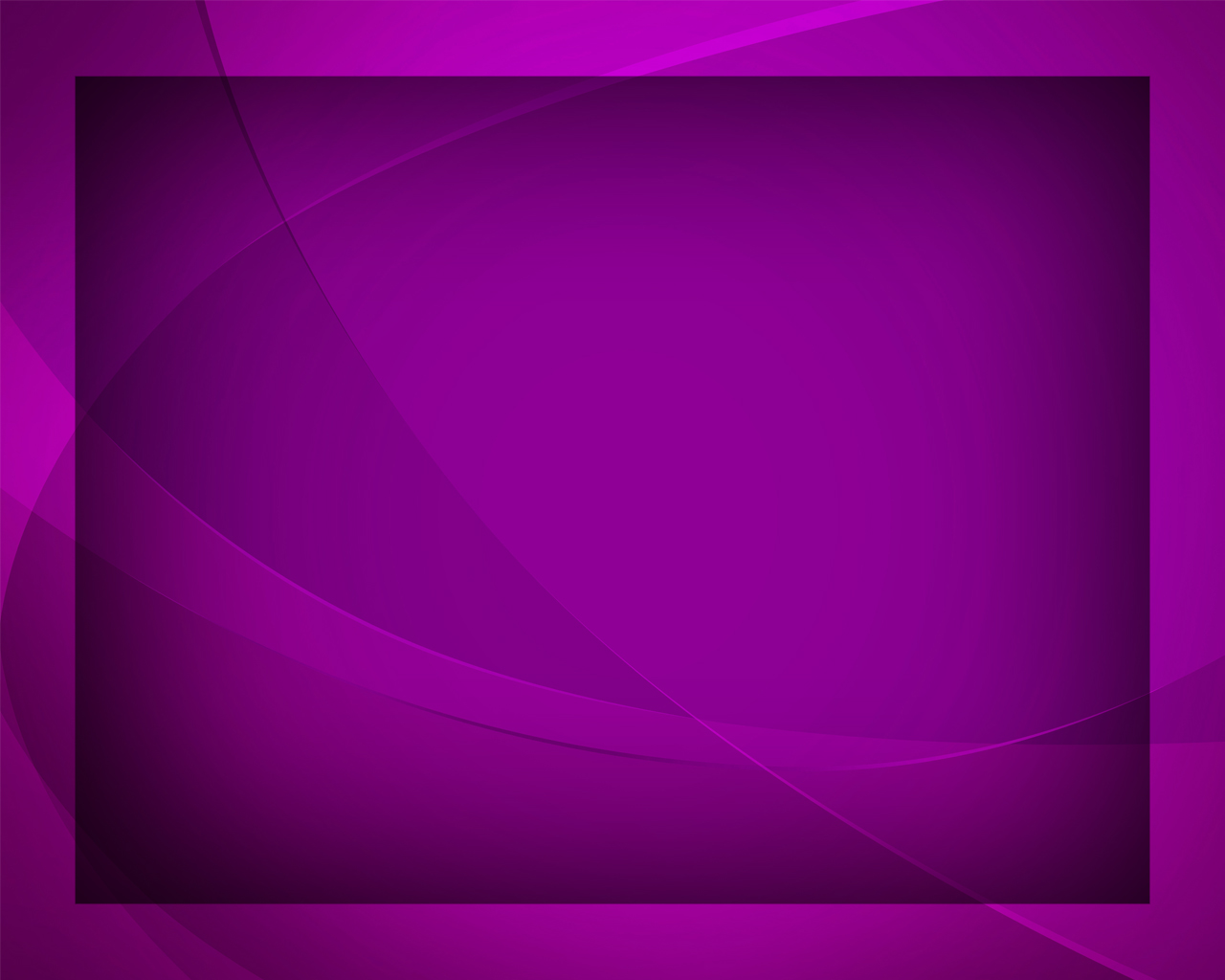 И смиренно сохраняли 
В сердце семя слов живых.
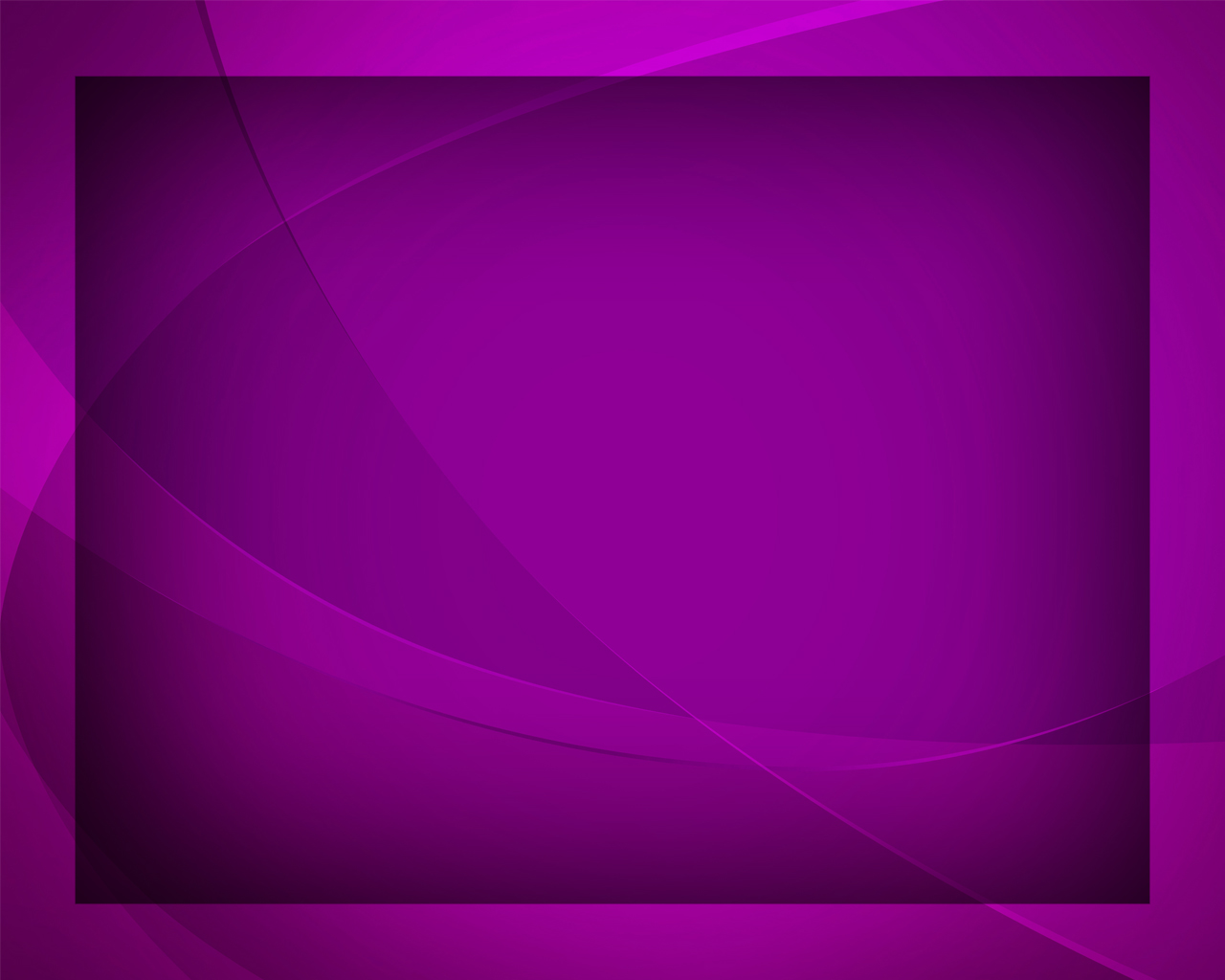